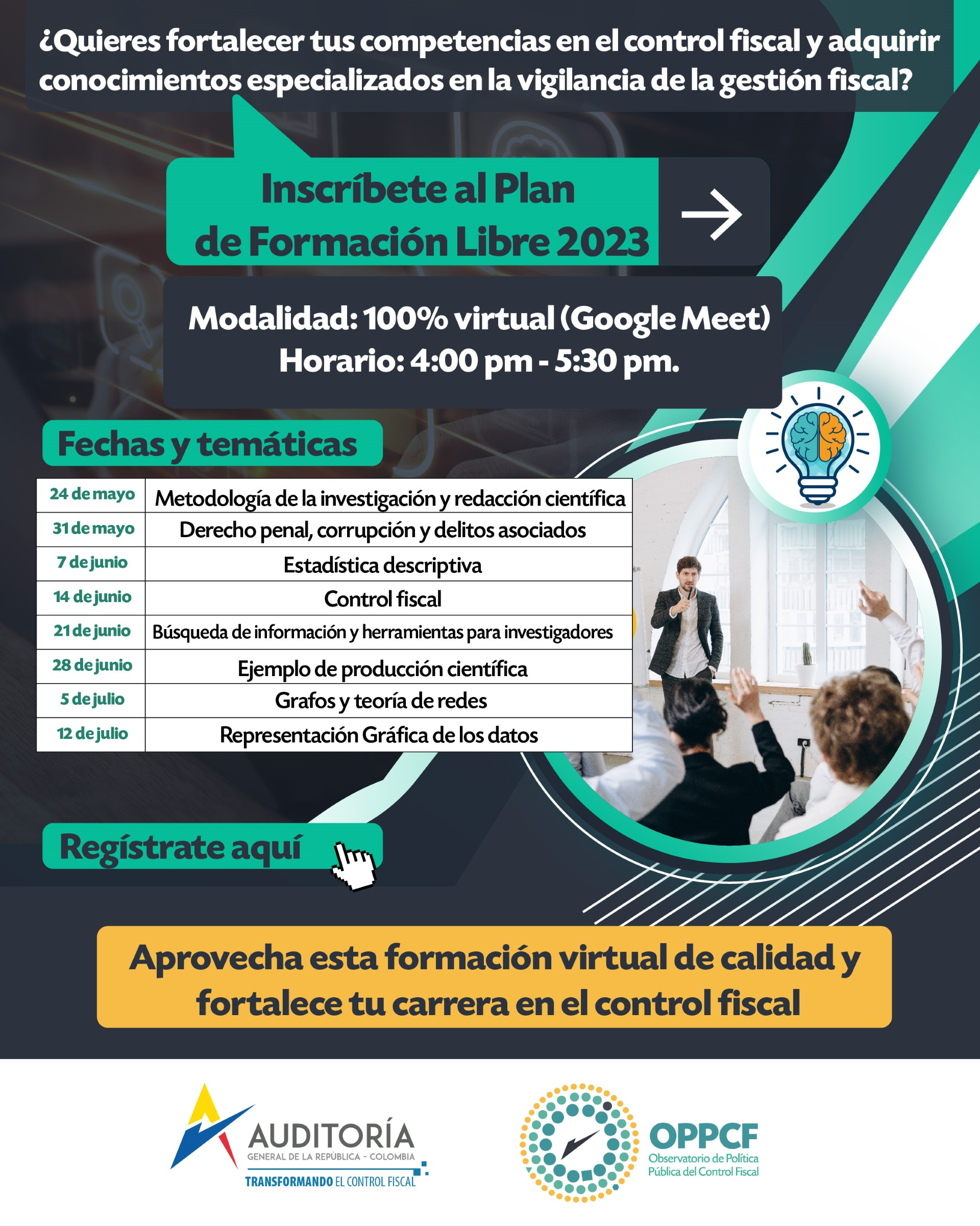 Auditoría General de la República

Aplicación teoría de grafos



5 de julio de 2023
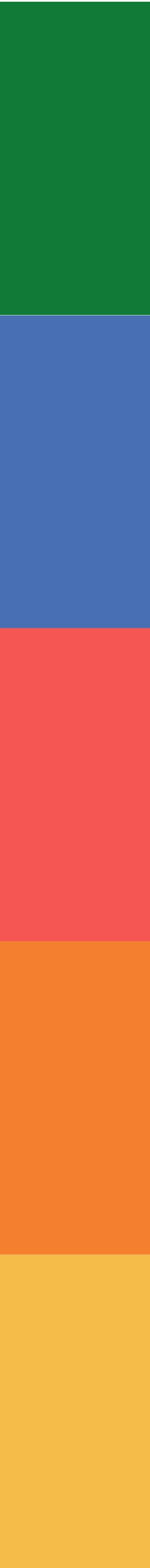 Conceptos generales - Definición:
Sea V el conjunto no vacío de vértices o nodos y E el conjunto de lados o aristas (pares de vértices); se dice que G es un grafo, si G= (V, E) es una estructura de datos compuesta por esos dos conjuntos V y E que forman un conjunto de pares ordenados o desordenados de vértices o nodos. Los pares de vértices van entre paréntesis y los pares desordenados, pondrán entre llaves
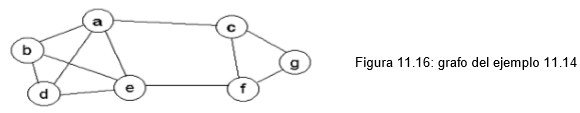 https://medium.com/@matematicasdiscretaslibro/cap%C3%ADtulo-11-teoria-de-grafos-3b00228dd81c
3
3
3
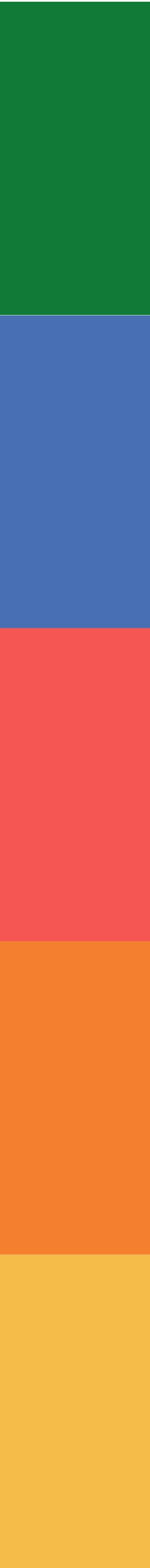 Conceptos generales - Definición:
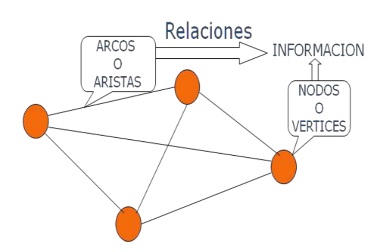 http://prom2011cces.blogspot.com/2012/08/teoria-de-grafos.html
3
3
3
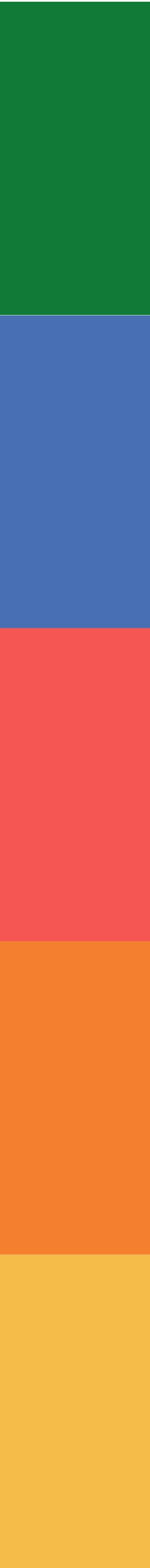 Conceptos generales - Definición:
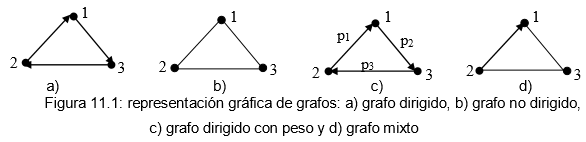 https://medium.com/@matematicasdiscretaslibro/cap%C3%ADtulo-11-teoria-de-grafos-3b00228dd81c
3
3
3
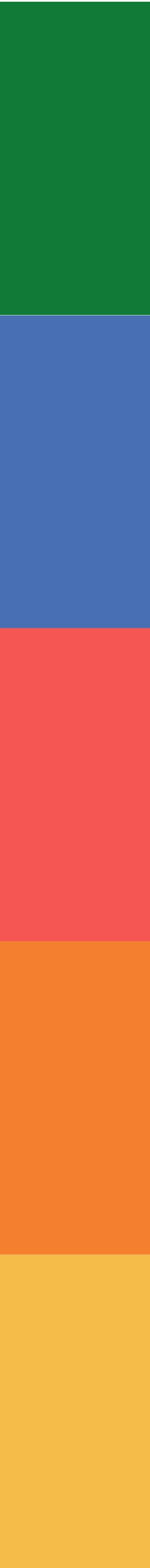 Conceptos generales - Definición:
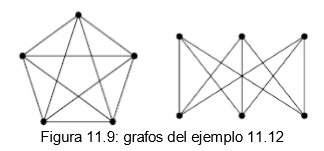 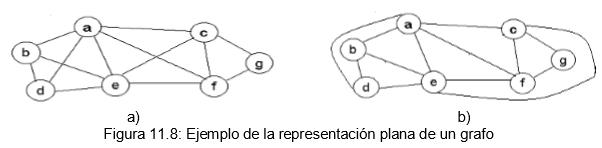 d)
c)
https://medium.com/@matematicasdiscretaslibro/cap%C3%ADtulo-11-teoria-de-grafos-3b00228dd81c
3
3
3
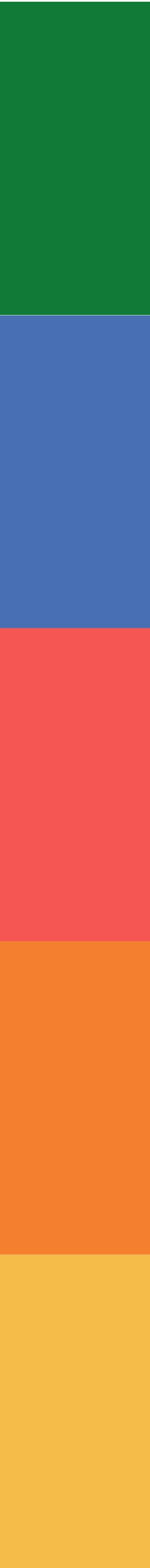 Conceptos generales - Definición:
Tipos de aristas
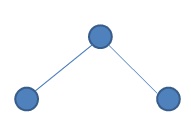 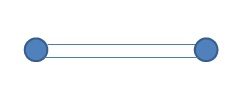 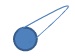 Lazo
Adyacentes
Paralelas
https://medium.com/@matematicasdiscretaslibro/cap%C3%ADtulo-11-teoria-de-grafos-3b00228dd81c
3
3
3
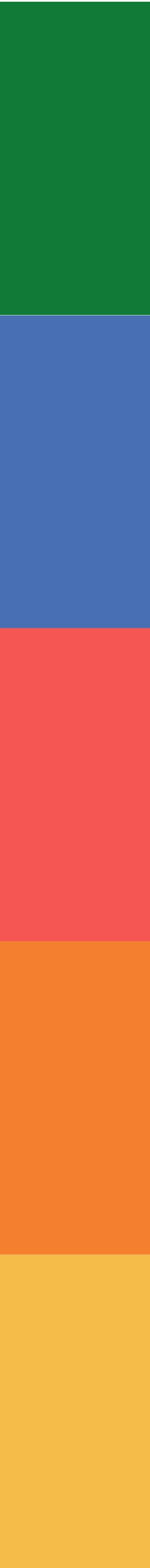 Conceptos generales - Definición:
Tipos de vértices
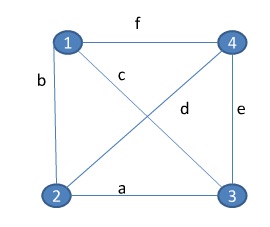 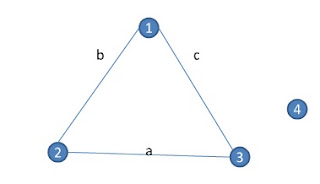 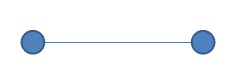 Vértice Pendiente
Cruce
Vértice  Aislado
https://medium.com/@matematicasdiscretaslibro/cap%C3%ADtulo-11-teoria-de-grafos-3b00228dd81c
3
3
3
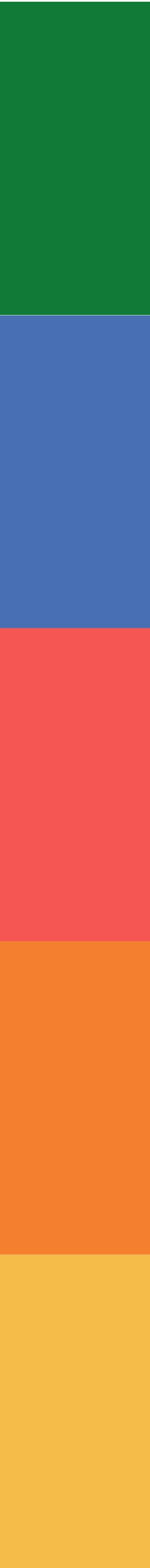 Conceptos generales - Definición:
Grafo después elecciones
Grafo antes elecciones
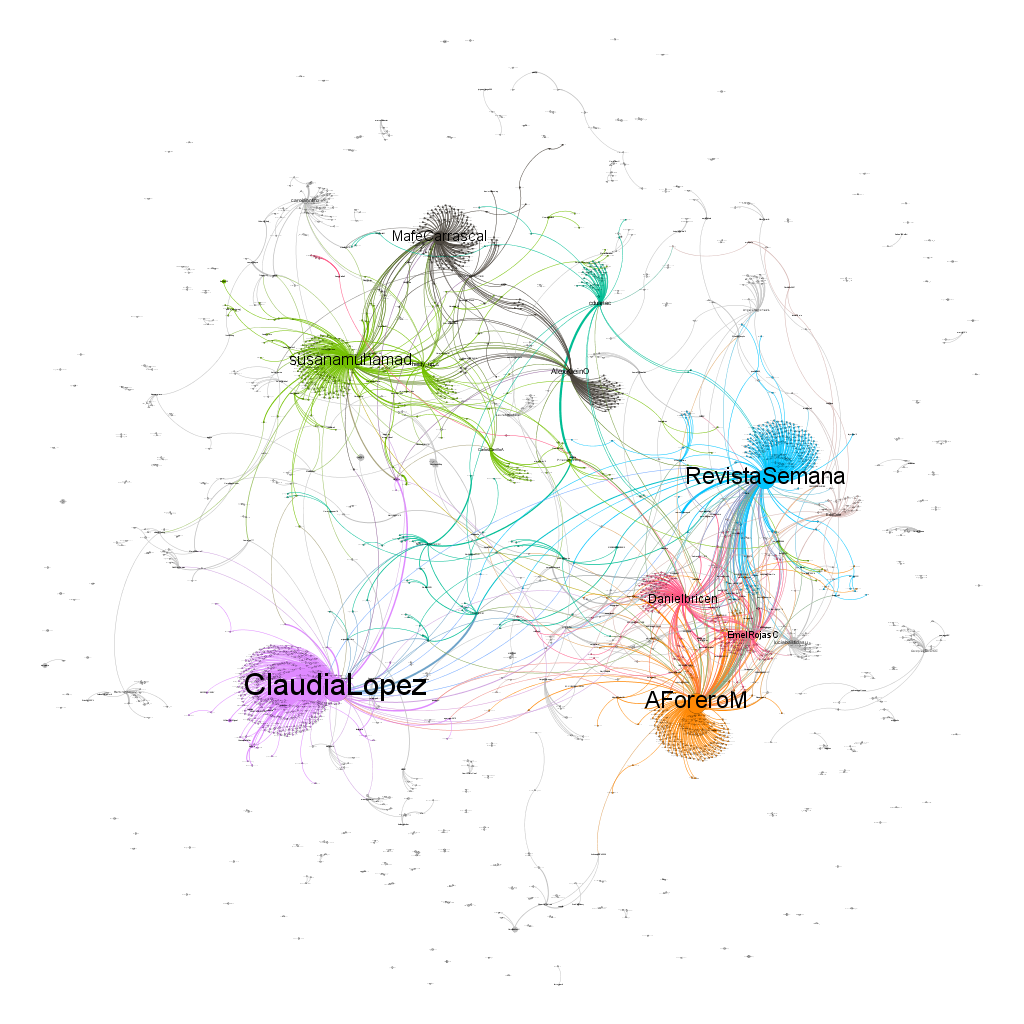 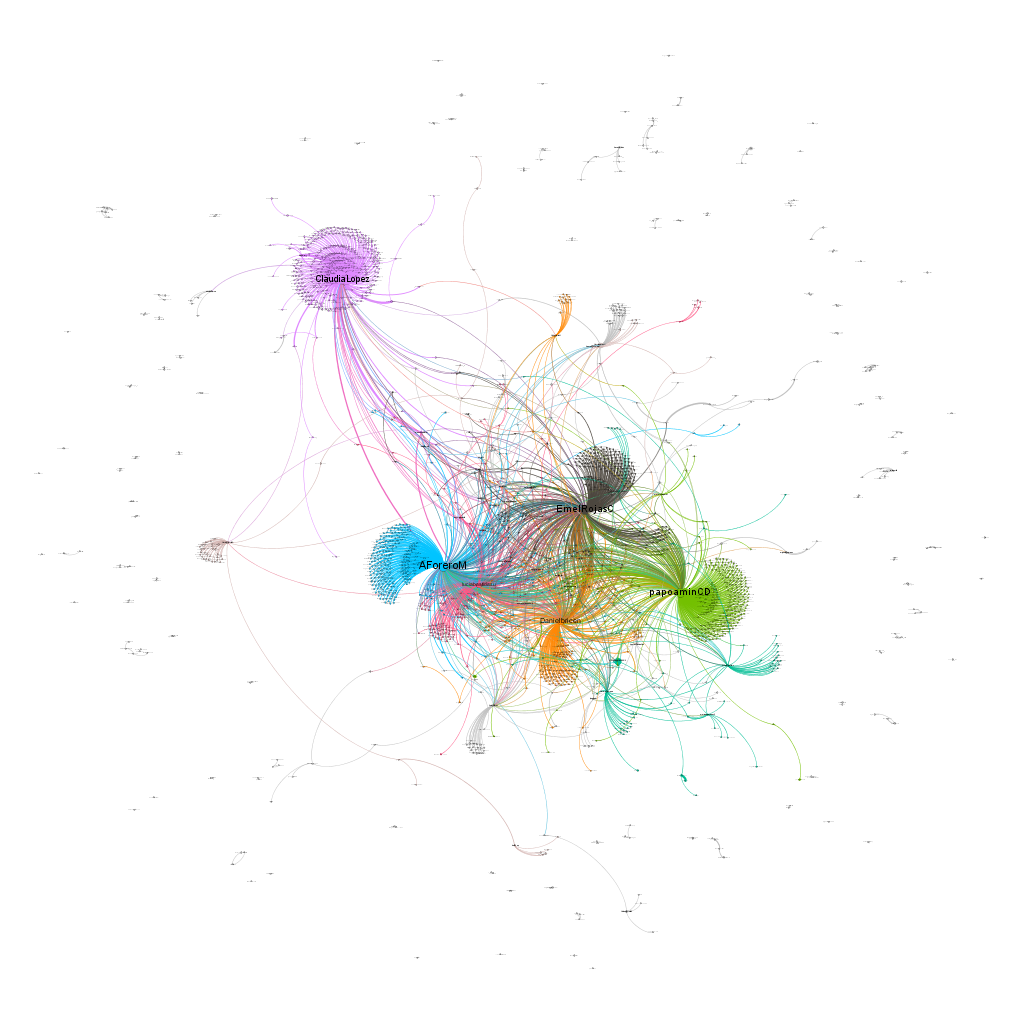 3
3
3
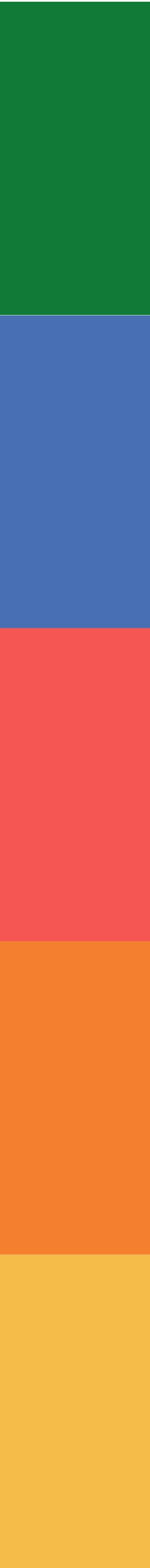 Conceptos generales - Ejemplo:
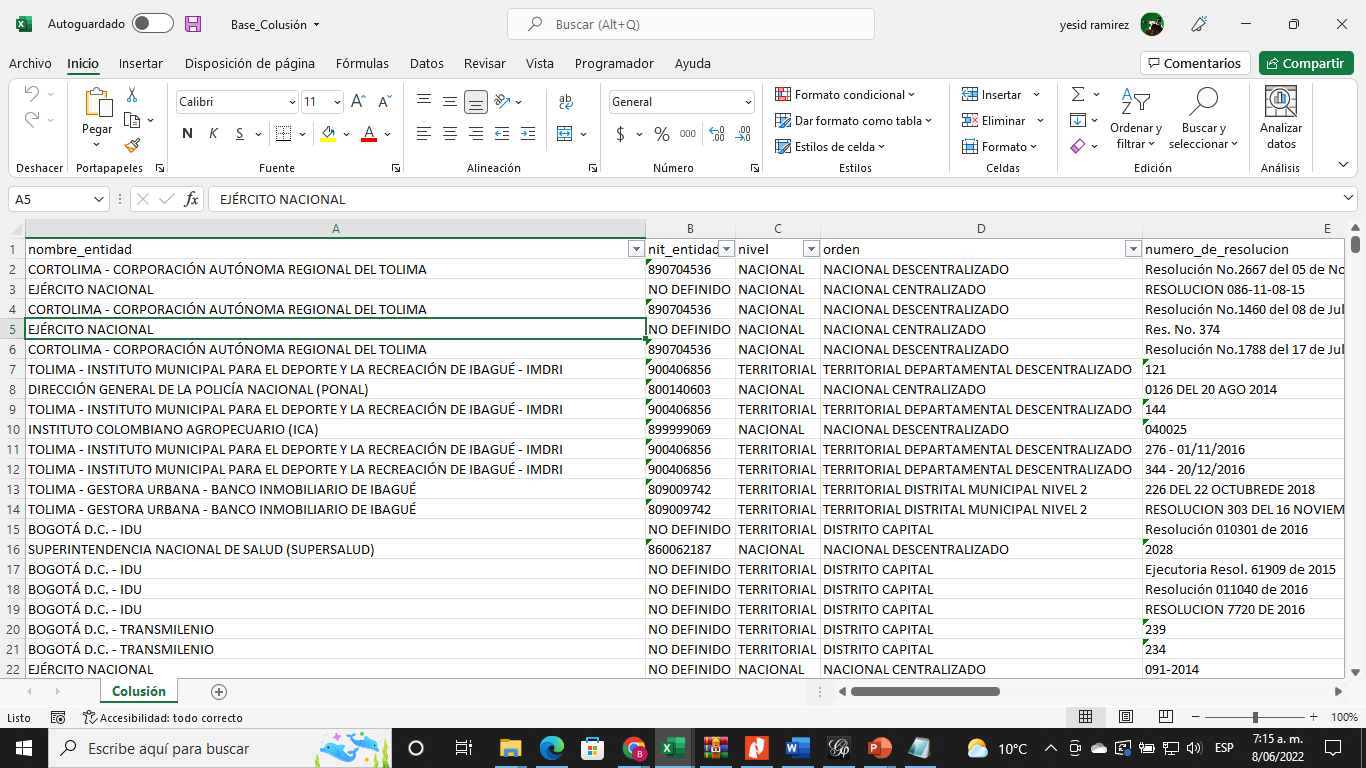 3
3
3
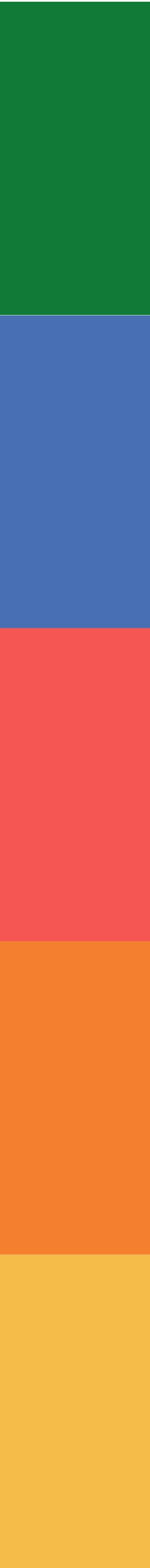 Conceptos generales - Ejemplo:
Grafo Monto
Grafo cantidad
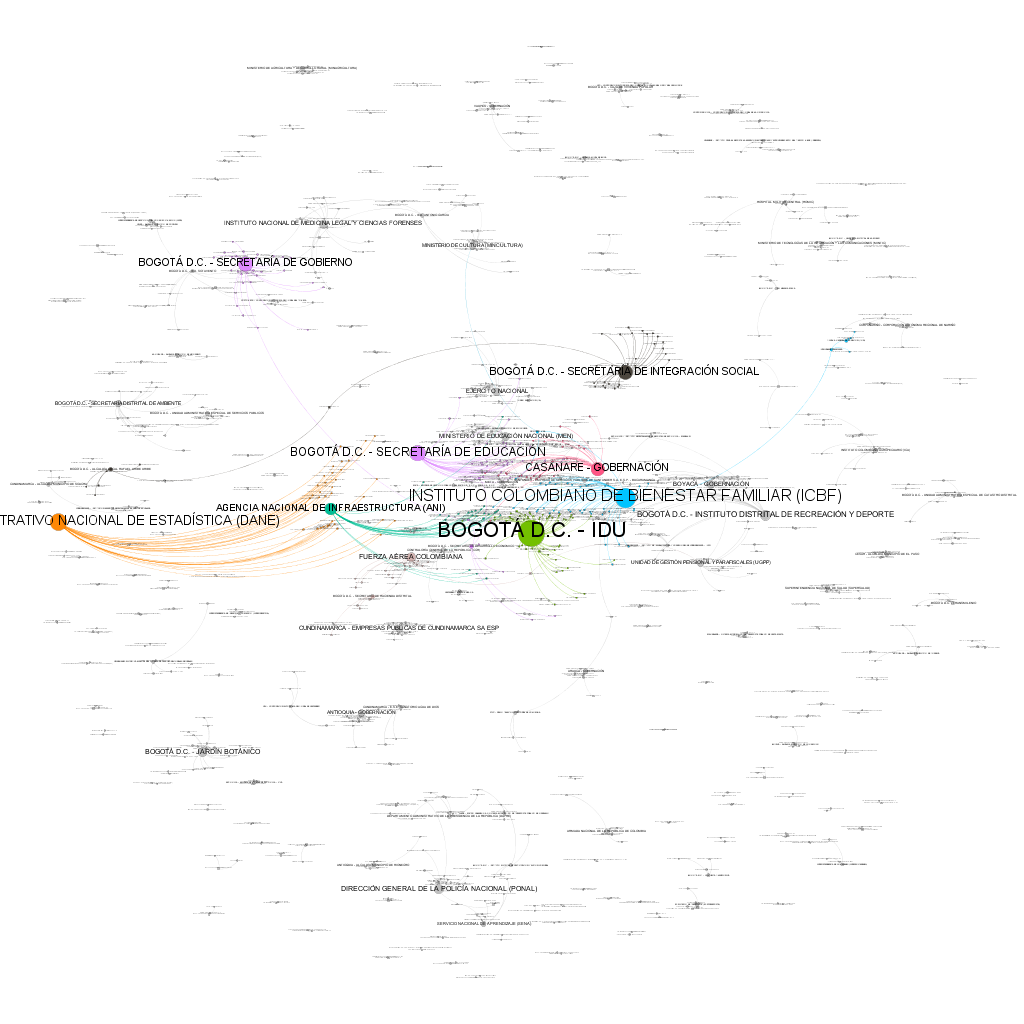 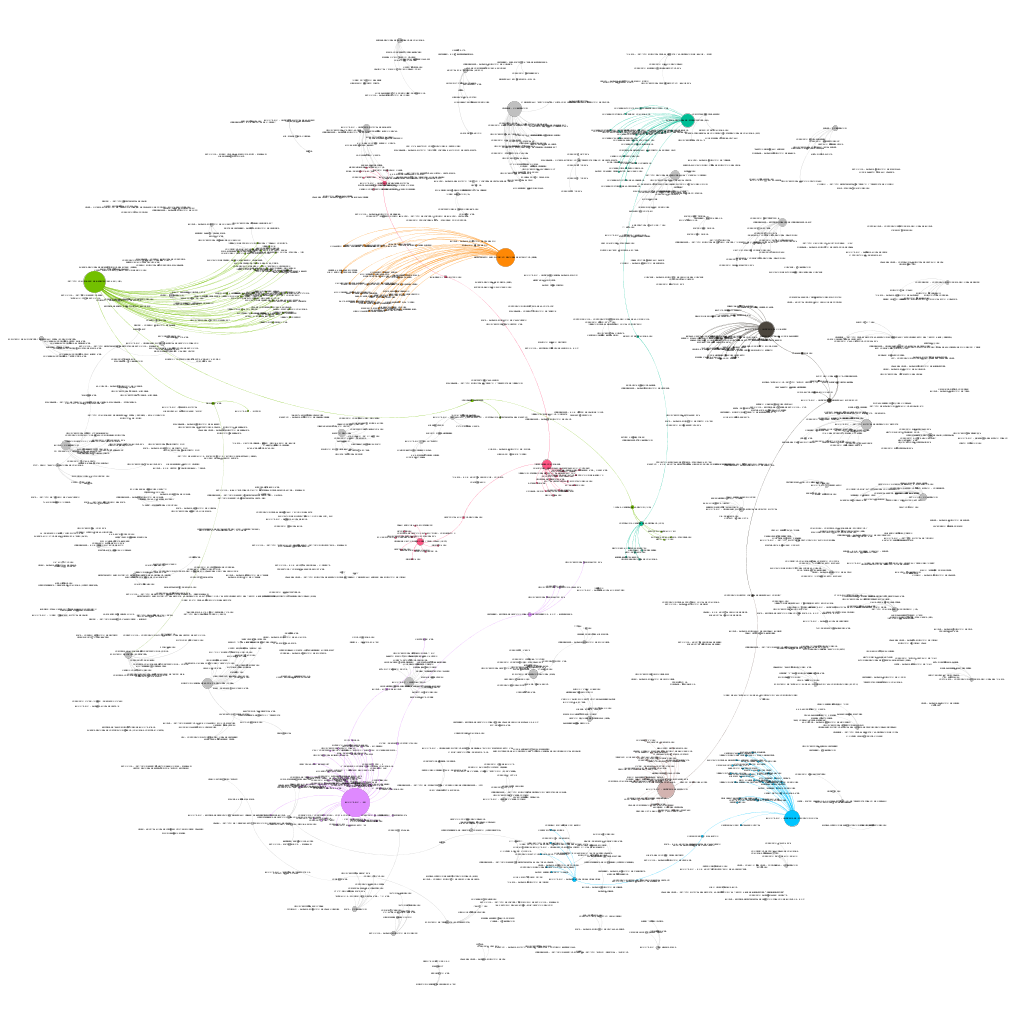 3
3
3
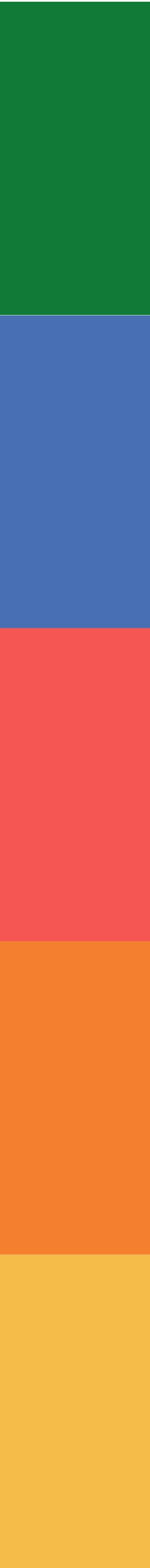 Conceptos generales - Ejemplo:
https://onodo.org/
3
3
3